Муниципальное бюджетное  дошкольное образовательное  учреждение   «Детский сад №275»
Здоровьесберегающие  аспекты в воспитании и развитии ребенка в соответствии с ФГОС ДО Выполнила: старший воспитательШирокова Татьяна НиколаевнаНижний новгород2015
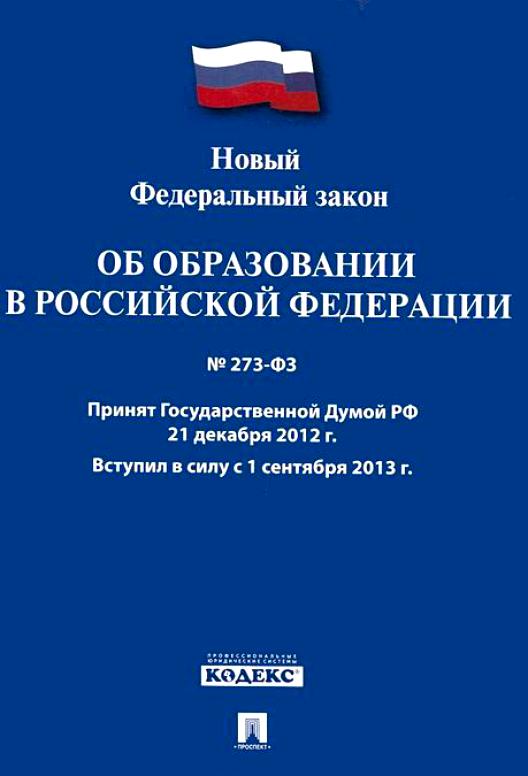 Нормативно- правовая база:Федеральный закон РФ от 29.12.2012г. № 273 –ФЗ «Об образовании в Российской Федерации»: направляет дошкольное образование на  сохранение и укрепление здоровья детей, создание условий  для воспитания и развития детей с ограниченными возможностями здоровья;
ФГОС ДО ( утвержден Приказом  Министерства образования и    науки Российской Федерации от 17 октября 2013 г. N 1155 
 "Об утверждении федерального государственного образовательного       стандарта дошкольного образования" : нацеливает на создание благоприятных условий для социализации    каждого ребенка в соответствии с его возрастными и индивидуальными особенностями.
- СанПиН 2.4.1.3049-13
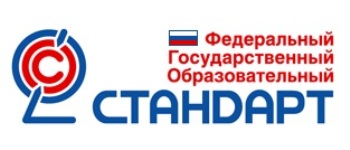 Словарь
Здоровый образ жизни (ЗОЖ) – это активность самого человека, направленная на сохранение и укрепление здоровья Лисицын Ю.П.). ЗОЖ – это поведение, базирующееся на санитарно-гигиенических нормативах и направленное на сохранение и укрепление здоровья, обеспечение высокого уровня трудоспособности, достижение активного долголетия (Международный терминологический словарь)
Закономерности здоровьесберегающей педагогики являются отражением тенденций становления и функционирования системы здоровьесберегающей деятельности в образовательных учреждениях.
Здоровье – это совокупность физических, психических, социальных качеств человека, являющихся основой его долголетия, осуществления творческих планов, создания семьи, рождения и воспитания детей, овладения достижениями культуры
Здоровьесберегающие технологии в образовательном учреждении – это системно организованная деятельность, направленная на защиту здоровья детей и педагогов.
Здоровьесберегающие образовательные технологии – это совокупность программ, приемов, методов организации учебно-воспитательного процесса, не наносящего вреда здоровью участников.
Культура здоровья – это компетентность в вопросах здоровья и следования принципам здорового образа жизни.
Мониторинг состояния здоровья учащихся - непрерывное отслеживание показателей здоровья, включающее в себя следующие параметры: динамические показатели острой и хронической заболеваемости, травматизма, количество пропущенных учебных дней по болезни, индекса физического здоровья. На основании анализа данных мониторинга составляются программы оздоровления учащихся.
Здоровьесберегающая педагогика – это область знаний, характеризующая процесс реализации образовательными учреждениями функции сохранения и укрепления здоровья учащихся. Следуя идеям здоровьесберегающей педагогики, для сохранения и укрепления здоровья детей важно использовать возможности самой педагогической науки и деятельность педагогов Тихомирова Л.Ф., 2004)
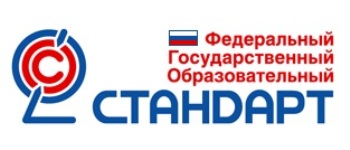 1.6. Стандарт направлен на решение следующих задач:
1) охраны и укрепления физического и психического здоровья детей, в том числе их эмоционального благополучия;
2) обеспечения равных возможностей для полноценного развития каждого ребенка в период дошкольного детства независимо от места жительства, пола, нации, языка, социального статуса, психофизиологических и других особенностей (в том числе ограниченных возможностей здоровья);
3) обеспечения преемственности целей, задач и содержания образования, реализуемых в рамках образовательных программ различных уровней (далее - преемственность основных образовательных программ дошкольного и начального общего образования);
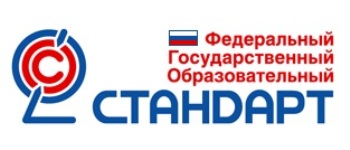 4) создания благоприятных условий развития детей в соответствии с их возрастными и индивидуальными особенностями и склонностями, развития способностей и творческого потенциала каждого ребенка как субъекта отношений с самим собой, другими детьми, взрослыми и миром;
5) объединения обучения и воспитания в целостный образовательный процесс на основе духовно-нравственных и социокультурных ценностей и принятых в обществе правил и норм поведения в интересах человека, семьи, общества;
6) формирования общей культуры личности детей, в том числе ценностей здорового образа жизни, развития их социальных, нравственных, эстетических, интеллектуальных, физических качеств, инициативности, самостоятельности и ответственности ребенка, формирования предпосылок учебной деятельности;
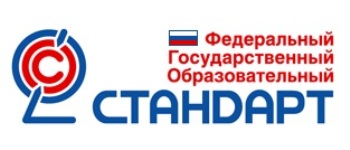 Физическое развитие включает приобретение опыта в следующих видах деятельности детей: двигательной, в том числе связанной с выполнением упражнений, направленных на развитие таких физических качеств, как координация и гибкость; способствующих правильному формированию опорно-двигательной системы организма, развитию равновесия, координации движения, крупной и мелкой моторики обеих рук, а также с правильным, не наносящем ущерба организму, выполнением основных движений (ходьба, бег, мягкие прыжки, повороты в обе стороны), формирование начальных представлений о некоторых видах спорта, овладение подвижными играми с правилами; становление целенаправленности и саморегуляции в двигательной сфере; становление ценностей здорового образа жизни, овладение его элементарными нормами и правилами (в питании, двигательном режиме, закаливании, при формировании полезных привычек и др.).
ФГОС ДО п. 4,6  Целевые ориентиры
Целевые ориентиры на этапе завершения дошкольного образования:
ребенок овладевает основными культурными способами деятельности, проявляет инициативу и самостоятельность в разных видах деятельности - игре, общении, познавательно-исследовательской деятельности, конструировании и др.; способен выбирать себе род занятий, участников по совместной деятельности;
ребенок обладает установкой положительного отношения к миру, к разным видам труда, другим людям и самому себе, обладает чувством собственного достоинства; активно взаимодействует со сверстниками и взрослыми, участвует в совместных играх. Способен договариваться, учитывать интересы и чувства других, сопереживать неудачам и радоваться успехам других, адекватно проявляет свои чувства, в том числе чувство веры в себя, старается разрешать конфликты;
ребенок обладает развитым воображением, которое реализуется в разных видах деятельности, и прежде всего в игре; ребенок владеет разными формами и видами игры, различает условную и реальную ситуации, умеет подчиняться разным правилам и социальным нормам;
ребенок достаточно хорошо владеет устной речью, может выражать свои мысли и желания, может использовать речь для выражения своих мыслей, чувств и желаний, построения речевого высказывания в ситуации общения, может выделять звуки в словах, у ребенка складываются предпосылки грамотности;
у ребенка развита крупная и мелкая моторика; он подвижен, вынослив, владеет основными движениями, может контролировать свои движения и управлять ими;
ребенок способен к волевым усилиям, может следовать социальным нормам поведения и правилам в разных видах деятельности, во взаимоотношениях со взрослыми и сверстниками, может соблюдать правила безопасного поведения и личной гигиены;
ребенок проявляет любознательность, задает вопросы взрослым и сверстникам, интересуется причинно-следственными связями, пытается самостоятельно придумывать объяснения явлениям природы и поступкам людей; склонен наблюдать, экспериментировать. 
Обладает начальными знаниями о себе, о природном и социальном мире, в котором он живет; знаком с произведениями детской литературы, обладает элементарными представлениями из области живой природы, естествознания, математики, истории и т.п.; ребенок способен к принятию собственных решений, опираясь на свои знания и умения в различных видах деятельности.